Topics:

CMS @ LHC
IceCube @ South Pole
ARA project
H1/VFPS at HERA
OPERA
R&D future exp’s
Phenomenology
Computing
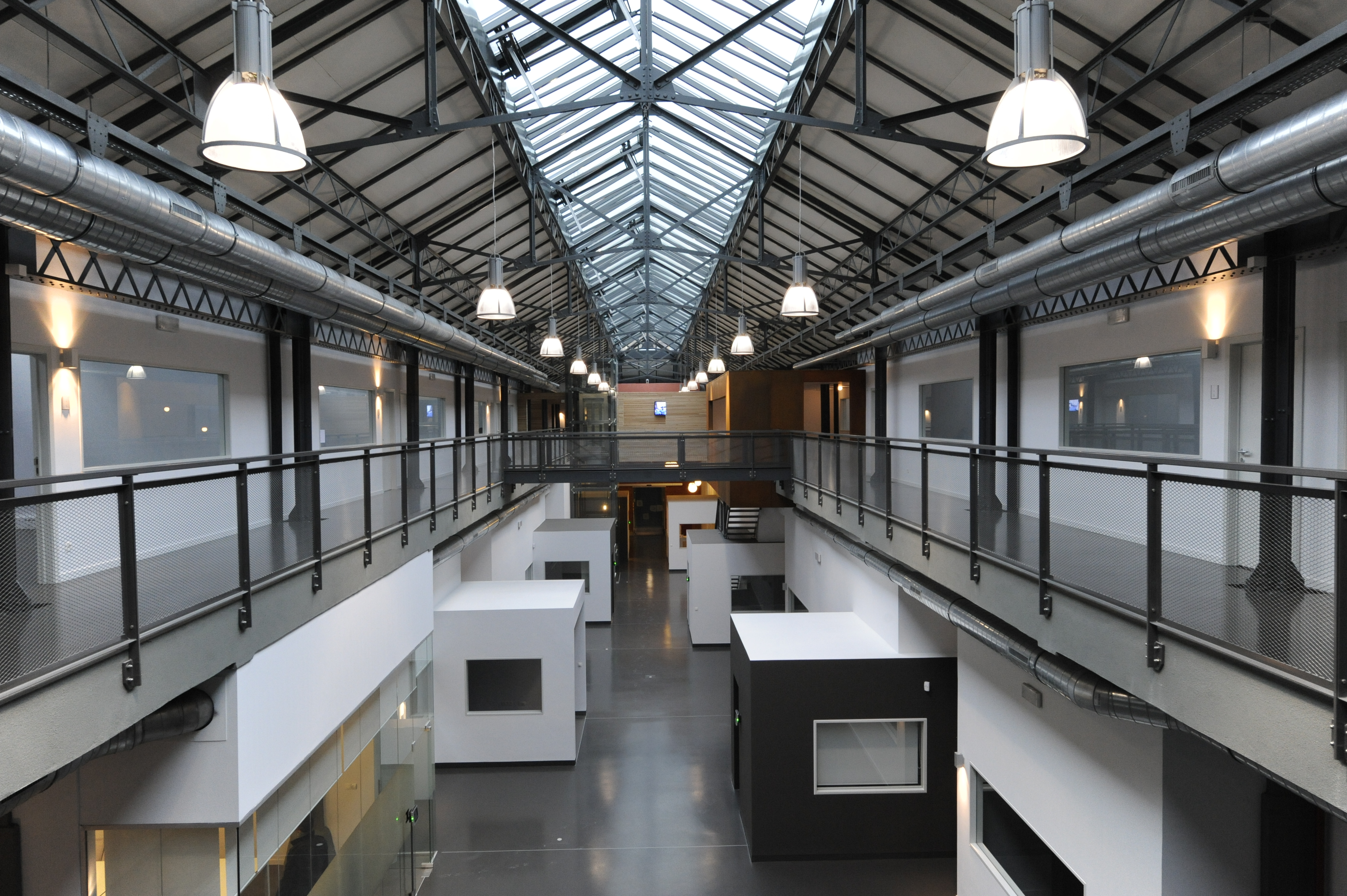 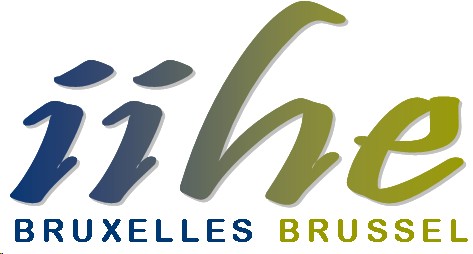 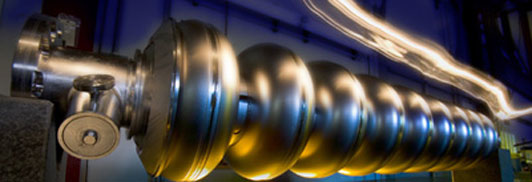 Inter-university Institute for 
High Energies

Annual meeting	     
9 November 2012
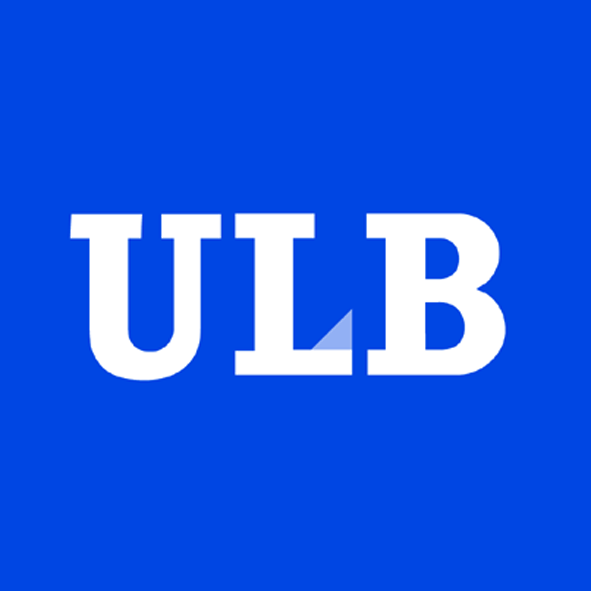 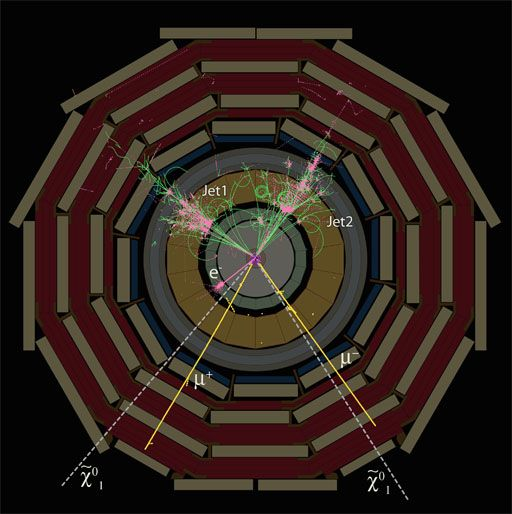 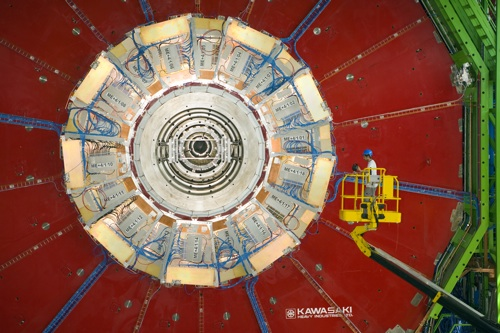 website: http://w3.iihe.ac.be
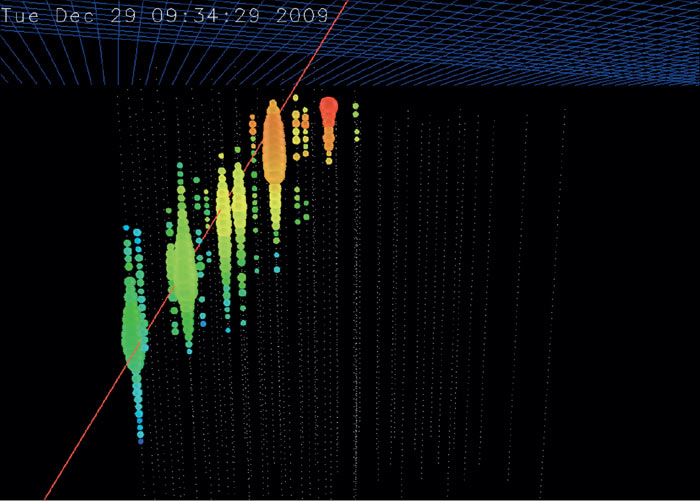 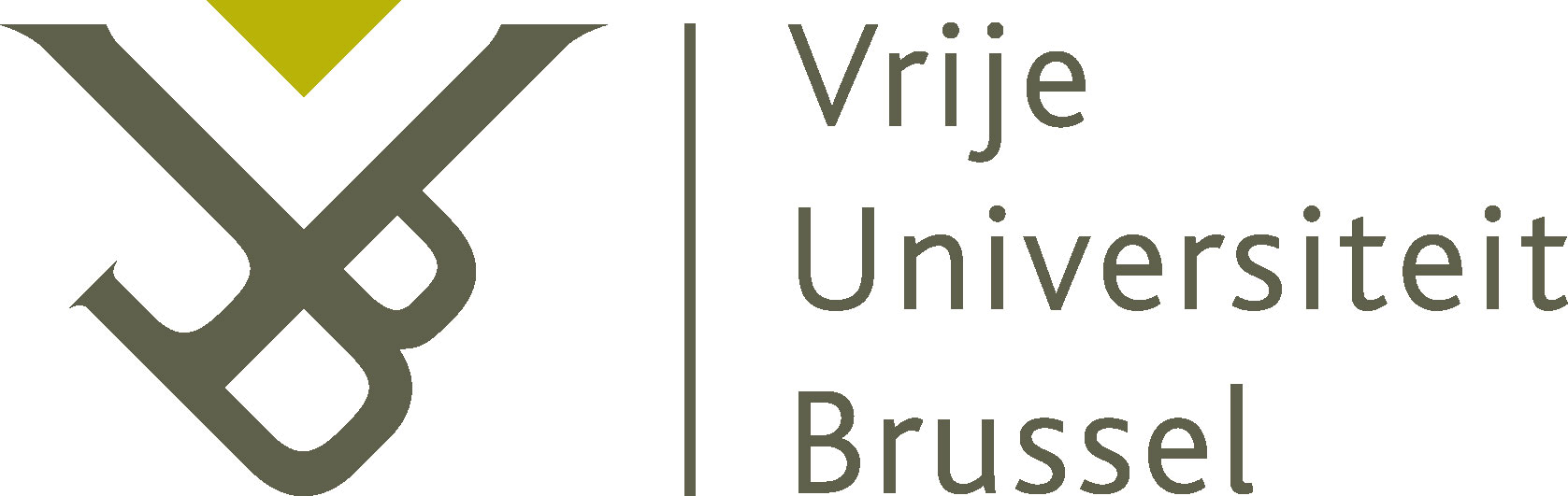 Business & Technology INCUBATOR, Site Arsenaal Brussels, www.icabrussel.be